Page Replacement
Section 3.4Caching and Paging Algorithms
Virtual Memory
Caches, page files
Exist on disk to enlarge RAM
A cache of information stored for faster access
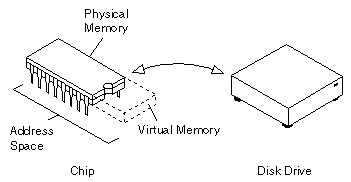 Virtual memory exists to extend main memory
What are these algorithms?
Optimize virtual memory or cache management

Examples are random replacement, least frequently used, and most-recently used

Each algorithm is better for some applications; there is no default
Design Goals
To achieve the lowest page fault rate (situations where a page must be brought in from disk)

Each algorithm is evaluated differently based on the application

Swap the page that will be least used in the future*
Pages in Virtual Memory
The virtual memory has it’s own address space

Divided into pages, which hold virtual addresses 

When a page is needed, it’s copied to main memory and allocated address spaces – paging

Hence the name - pagefile
Page Faults
Occurs when a program requests data that is not currently in RAM. The O/S must then fetch the data from a page file and load it into RAM.

Not actually an error, necessary for many programs to run
Page Replacement
What happens if there is no free frame to allocate?

Find some frame in memory which “isn’t that used”* and swap it out
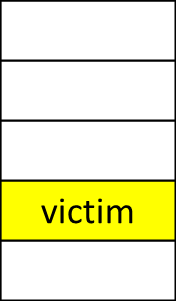 RAM			               V.M.
Least Recently Used (LRU)
Pages that were heavily used in the last few instructions 
    will probably be heavily used in the next few

Throw out the page that has been unused for 
the longest time

Maintain a linked list of all pages in memory, with the 
   most recently used page at the front - not cheap
Conclusion
The perfect algorithm; easy to describe, impossible to implement

Page faults are inevitable and sometimes necessary

Algorithms can be designed many ways to account for individual platforms
Section 3.5
Design Issues for Paging Systems
by Steven Palmer
Issues to be Covered
Local Vs Global Allocation
Load Control
Page Size
Separate Instruction & Data Spaces
Shared Pages & Libraries
Mapped Files
Cleaning Policy
Virtual Memory Interface
Local Vs Global Allocation
Global is better overall

Page Fault Frequency algorithm
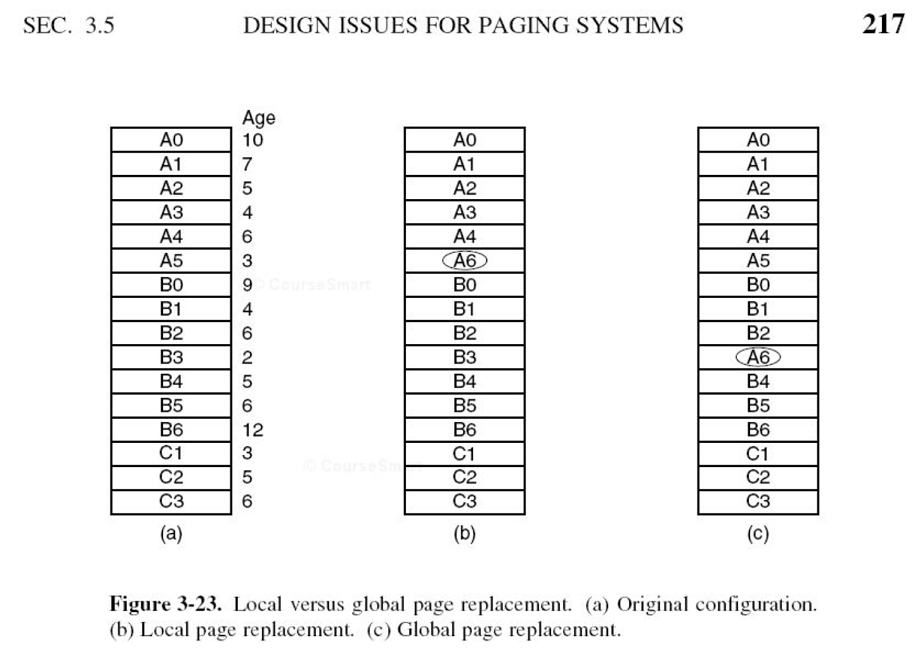 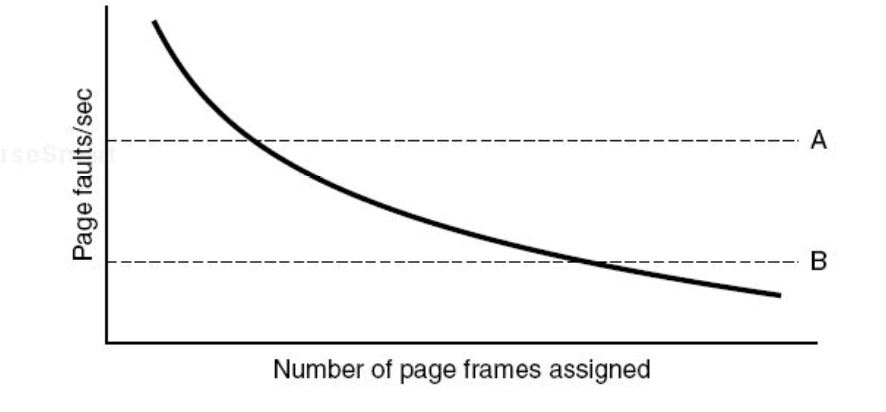 Load Control
Beware of Thrashing

PFF as warning sign

Swapping processes in & out of memory
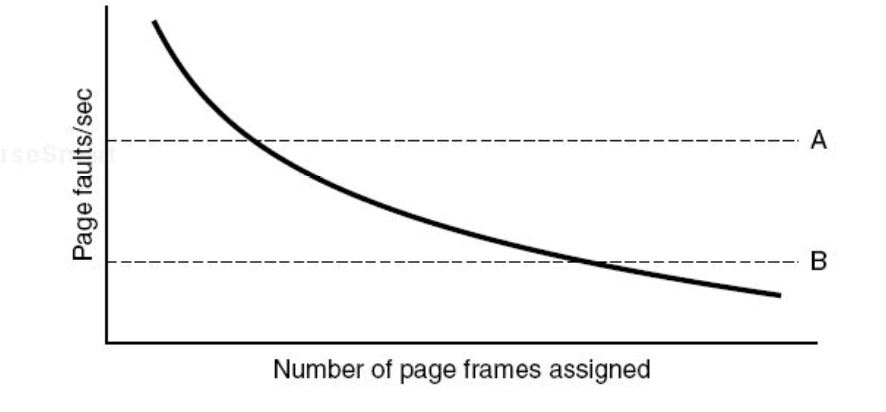 Page Size &
Separate Instruction & Data Spaces
se/2 + p/2 =0 yields 
p = sqrt(2se)

Increasing available space
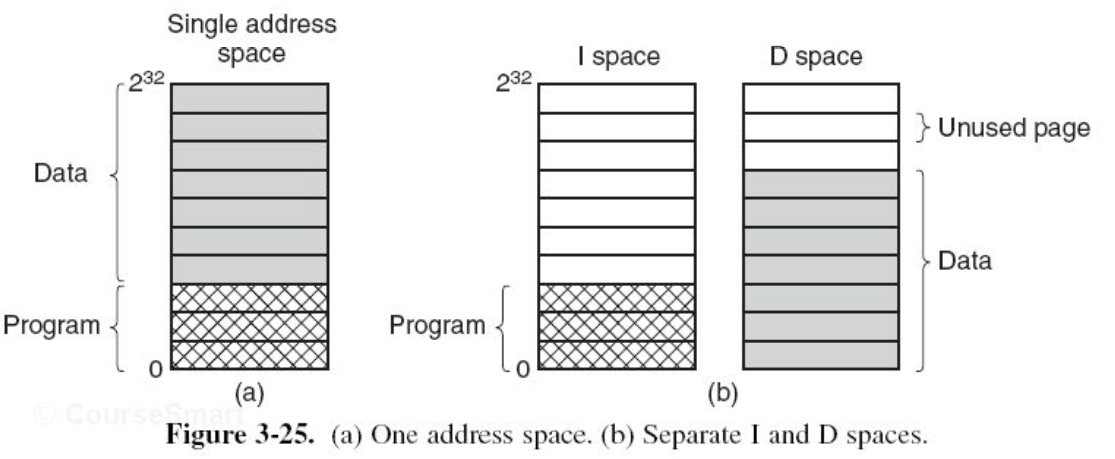 Shared Pages, Libraries, & Mapped Files
Sharing :
Is Conducive to multiprogramming
Is scalable
reduces repetition
easy to update
Has problems
multiprogramming
libraries
Enables communication
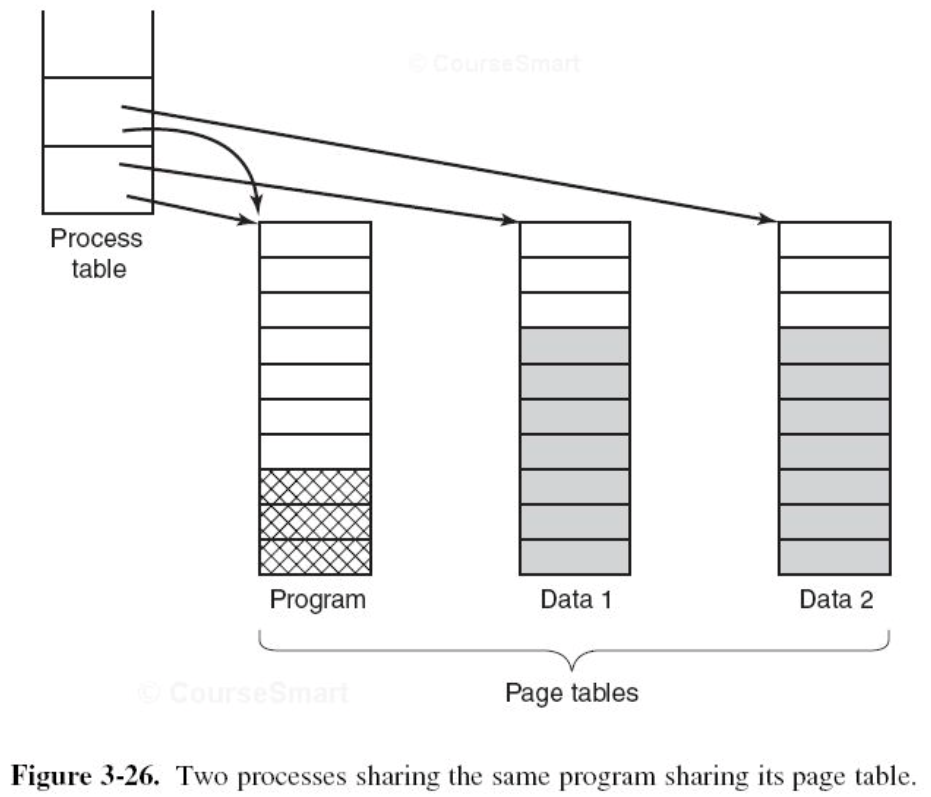 Cleaning Policy & VM Interface
The Paging Daemon is your friend
inspects
cleans
Virtual Memory Interface
Enabling sharing
Allows high-performance messaging b/t processes or across networks
Distributed shared memory
Issues Covered
Local Vs Global Allocation
Load Control
Page Size
Separate Instruction & Data Spaces
Shared Pages & Libraries
Mapped Files
Cleaning Policy
Virtual Memory Interface
Conclusion
Memory management

Design matters
Sharing is caring
Questions?
Questions on anything covered?
Section 3.6Implementation Issues for paging Systems
Issues to be Discussed
- OS Involvement
- Page Fault Handling
- Instruction
- Locking Pages in Memory
- Backing Store
- Separation of Policy and Mechanism
OS Involvement
- Process Creation Time
	-  Create page table
	- Allocation of space in swap area
- Process Execution Time
- MMU must be reset and TLB flushed
- New page table must be made current
- Page Fault Time
	- Read hardware registers
	- Perform page replacement
- Process Termination Time
	- Release page table, pages and disk space
[Speaker Notes: MMU = Memory management unit
TLB = Translation lookaside buffer]
Page Fault Handling
Sequence to Page Fault Handling
1 - Hardware traps to kernel
2 - Assembly code routine started
3 - OS discovers page fault and its address
4 - OS checks address
5 - Page scheduled for transfer
6 - OS looks up address for needed page 
7 - Page tables updated
8 - Faulting instruction and program counter reset
9 - Faulting process scheduled
10 - Routine returns to user space to continue execution
Instruction Backup
- When page fault is resolved, instructions must be restarted. 

- Easier said than done
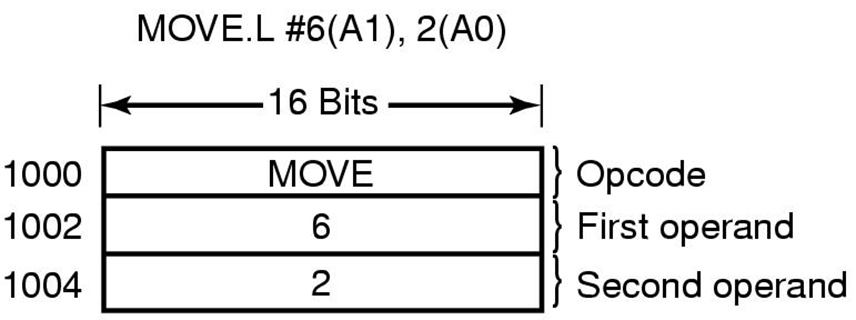 - Some CPUs provide  
  solution
Figure 3-28 an instruction causing a page fault.
Locking Pages in Memory
- Some pages in memory should not be  
  removed.

- “Pinning” a page to memory

- Another solution is Kernel Buffers
Backing Store
- Fixed Swapping Partition
- Program size is not fixed
- Not always logistically possible
- Dynamic Swapping Partition
- Additional table per process
Backing Store
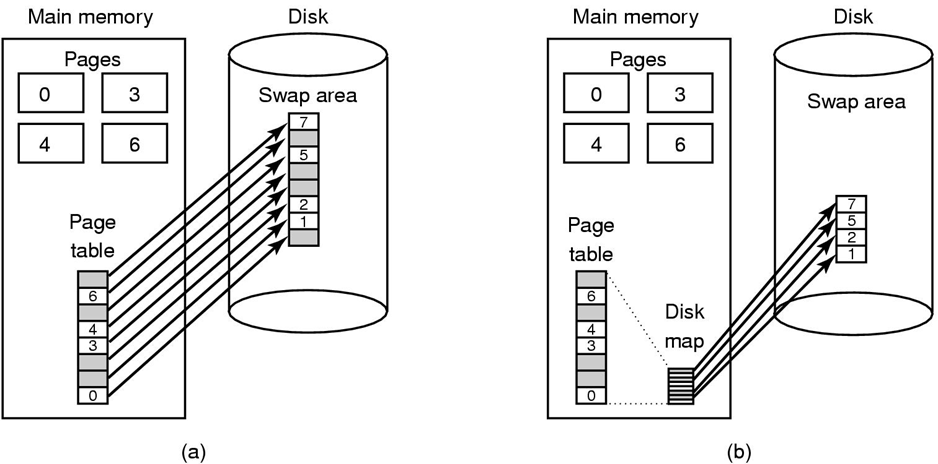 Figure 3-29 (a) Paging to a static swap area. (b) Backing up pages dynamically.
Separation of Policy and Mechanism
- Memory manager run user-level.
	- No access to R and M bits

- Advantages: Modular Code and Flexibility

- Disadvantages: Multiple User-Kernel boundary
  crossings, extra overhead.
Separation of Policy and Mechanism
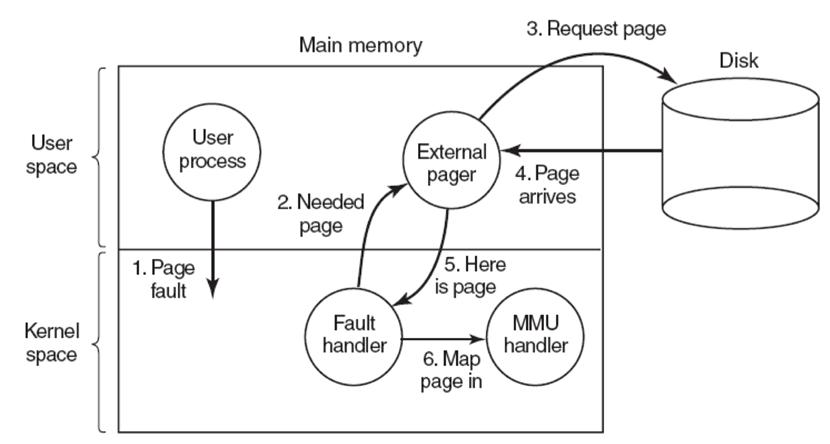 Figure 3-30 Page fault handling with an external pager.
Conclusion
Questions?